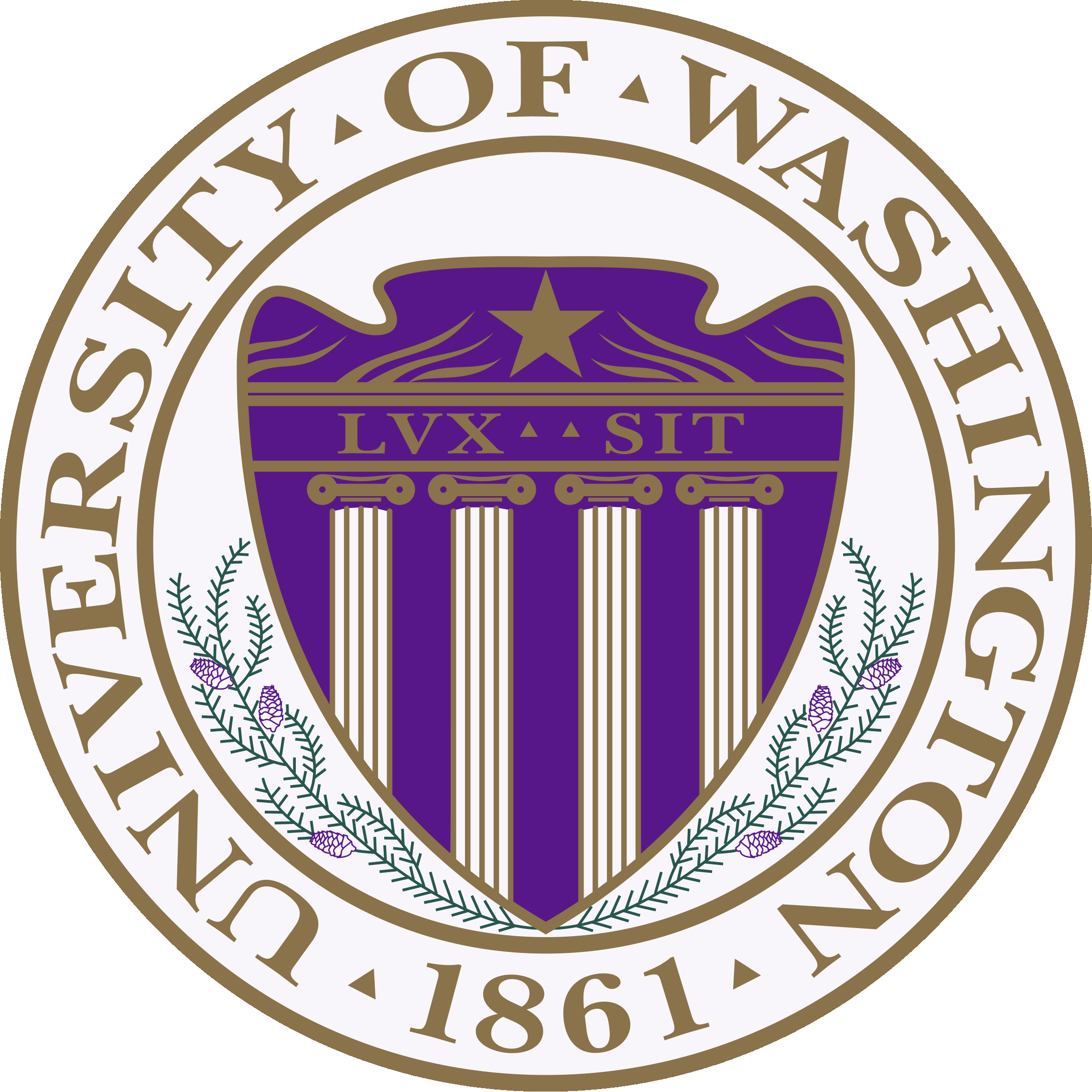 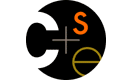 CSE332: Data AbstractionsLecture 16: Topological Sort / Graph Traversals
Dan Grossman
Spring 2012
Topological Sort
Disclaimer: Do not use for official advising purposes (Implies that CSE 332 is a pre-req for CSE 312 – not true)
Problem: Given a DAG G=(V,E), output all vertices in an order such that no vertex appears before another vertex that has an edge to it

Example input:







Example output:
     142, 143, 311, 331, 332, 312, 341, 351, 333, 440, 352
CSE 331
CSE 440
CSE 332
…
CSE 142
CSE 143
CSE 311
CSE 312
CSE 341
CSE 351
CSE 333
CSE 352
Spring 2012
CSE332: Data Abstractions
2
Questions and comments
Why do we perform topological sorts only on DAGs?
Because a cycle means there is no correct answer

Is there always a unique answer?
No, there can be 1 or more answers; depends on the graph
Graph with 5 topological orders: 

What DAGs have exactly 1 answer?
Lists

Terminology: A DAG represents a partial order and a topological sort produces a total order that is consistent with it
2
0
4
3
1
Spring 2012
CSE332: Data Abstractions
3
Uses
Figuring out how to finish your degree

Computing the order in which to recompute cells in a spreadsheet

Determining the order to compile files using a Makefile

In general, using a dependency graph to find an order of execution 

…
Spring 2012
CSE332: Data Abstractions
4
A First Algorithm for Topological Sort
Label (“mark”) each vertex with its in-degree
Think “write in a field in the vertex”
Could also do this via a data structure (e.g., array) on the side

While there are vertices not yet output:
Choose a vertex v with labeled with in-degree of 0
Output v and conceptually remove it from the graph
For each vertex u adjacent to v (i.e. u such that (v,u) in E), decrement the in-degree of u
Spring 2012
CSE332: Data Abstractions
5
Example
Output:
CSE 331
CSE 440
CSE 332
…
CSE 142
CSE 143
CSE 311
CSE 312
CSE 341
CSE 351
CSE 333
CSE 352
Node:          142 143  311  312  331  332  333  341  351  352  440
Removed?
In-degree:    0       1     1      2       1       1     2      1      1      2      1
Spring 2012
CSE332: Data Abstractions
6
Example
Output:  142
CSE 331
CSE 440
CSE 332
…
CSE 142
CSE 143
CSE 311
CSE 312
CSE 341
CSE 351
CSE 333
CSE 352
Node:          142 143  311  312  331  332  333  341  351  352  440
Removed?   x
In-degree:    0       1     1      2       1       1     2      1      1      2      1
                              0
Spring 2012
CSE332: Data Abstractions
7
Example
Output:  142
              143
CSE 331
CSE 440
CSE 332
…
CSE 142
CSE 143
CSE 311
CSE 312
CSE 341
CSE 351
CSE 333
CSE 352
Node:          142 143  311  312  331  332  333  341  351  352  440
Removed?   x       x
In-degree:    0       1     1      2       1       1     2      1      1      2      1
                              0     0               0                      0      0
Spring 2012
CSE332: Data Abstractions
8
Example
Output:  142
              143
              311
CSE 331
CSE 440
CSE 332
…
CSE 142
CSE 143
CSE 311
CSE 312
CSE 341
CSE 351
CSE 333
CSE 352
Node:          142 143  311  312  331  332  333  341  351  352  440
Removed?   x       x      x
In-degree:    0       1     1      2       1       1     2      1      1      2      1
                              0     0      1       0      0              0      0     1
Spring 2012
CSE332: Data Abstractions
9
Example
Output:  142
              143
              311
              331
CSE 331
CSE 440
CSE 332
…
CSE 142
CSE 143
CSE 311
CSE 312
CSE 341
CSE 351
CSE 333
CSE 352
Node:          142 143  311  312  331  332  333  341  351  352  440
Removed?   x       x      x              x
In-degree:    0       1     1      2       1       1     2      1      1      2      1
                              0     0      1       0      0              0      0      1
Spring 2012
CSE332: Data Abstractions
10
Example
Output:  142
              143
              311
              331
              332
CSE 331
CSE 440
CSE 332
…
CSE 142
CSE 143
CSE 311
CSE 312
CSE 341
CSE 351
CSE 333
CSE 352
Node:          142 143  311  312  331  332  333  341  351  352  440
Removed?   x       x      x              x       x
In-degree:    0       1     1      2       1       1     2      1      1      2      1
                              0     0      1       0      0      1      0      0     1       0
                                             0
Spring 2012
CSE332: Data Abstractions
11
Example
Output:  142
              143
              311
              331
              332
              312
CSE 331
CSE 440
CSE 332
…
CSE 142
CSE 143
CSE 311
CSE 312
CSE 341
CSE 351
CSE 333
CSE 352
Node:          142 143  311  312  331  332  333  341  351  352  440
Removed?   x       x      x     x        x       x
In-degree:    0       1     1      2       1       1     2      1      1      2      1
                              0     0      1       0      0      1      0      0      1      0
                                             0
Spring 2012
CSE332: Data Abstractions
12
Example
Output:  142
              143
              311
              331
              332
              312
              341
CSE 331
CSE 440
CSE 332
…
CSE 142
CSE 143
CSE 311
CSE 312
CSE 341
CSE 351
CSE 333
CSE 352
Node:          142 143  311  312  331  332  333  341  351  352  440
Removed?   x       x      x     x        x       x             x
In-degree:    0       1     1      2       1       1     2      1      1      2      1
                              0     0      1       0      0      1      0      0      1      0
                                             0
Spring 2012
CSE332: Data Abstractions
13
Example
Output:  142
              143
              311
              331
              332
              312
              341
              351
CSE 331
CSE 440
CSE 332
…
CSE 142
CSE 143
CSE 311
CSE 312
CSE 341
CSE 351
CSE 333
CSE 352
Node:          142 143  311  312  331  332  333  341  351  352  440
Removed?   x       x      x     x        x       x             x       x
In-degree:    0       1     1      2       1       1     2      1      1      2      1
                              0     0      1       0      0      1      0      0     1      0
                                             0                      0                      0
Spring 2012
CSE332: Data Abstractions
14
Example
Output:  142
              143
              311
              331
              332
              312
              341
              351
              333
              352
              440
CSE 331
CSE 440
CSE 332
…
CSE 142
CSE 143
CSE 311
CSE 312
CSE 341
CSE 351
CSE 333
CSE 352
Node:          142 143  311  312  331  332  333  341  351  352  440
Removed?   x       x      x     x        x       x     x      x       x     x       x
In-degree:    0       1     1      2       1       1     2      1      1      2      1
                              0     0      1       0      0      1      0      0     1      0
                                             0                      0                      0
Spring 2012
CSE332: Data Abstractions
15
Running time?
labelEachVertexWithItsInDegree();
	for(ctr=0; ctr < numVertices; ctr++){
    v = findNewVertexOfDegreeZero();
    put v next in output
	  for each w adjacent to v
      w.indegree--;
  }
Spring 2012
CSE332: Data Abstractions
16
Running time?
labelEachVertexWithItsInDegree();
	for(ctr=0; ctr < numVertices; ctr++){
    v = findNewVertexOfDegreeZero();
    put v next in output
	  for each w adjacent to v
      w.indegree--;
  }
What is the worst-case running time?
Initialization O(|V|+|E|) (assuming adjacency list)
Sum of all find-new-vertex O(|V|2) (because each O(|V|))
Sum of all decrements O(|E|) (assuming adjacency list)
So total is O(|V|2) – not good for a sparse graph!
Spring 2012
CSE332: Data Abstractions
17
Doing better
The trick is to avoid searching for a zero-degree node every time!
Keep the “pending” zero-degree nodes in a list, stack, queue, bag, table, or something
Order we process them affects output but not correctness or efficiency provided add/remove are both O(1)

Using a queue:

Label each vertex with its in-degree, enqueue 0-degree nodes
While queue is not empty
 v = dequeue()
Output v and remove it from the graph
For each vertex u adjacent to v (i.e. u such that (v,u) in E), decrement the in-degree of u, if new degree is 0, enqueue it
Spring 2012
CSE332: Data Abstractions
18
Running time?
labelAllAndEnqueueZeros();
	for(ctr=0; ctr < numVertices; ctr++){
    v = dequeue();
    put v next in output
	  for each w adjacent to v {
      w.indegree--;
      if(w.indegree==0) 
        enqueue(v);
    }
  }
Spring 2012
CSE332: Data Abstractions
19
Running time?
labelAllAndEnqueueZeros();
	for(ctr=0; ctr < numVertices; ctr++){
    v = dequeue();
    put v next in output
	  for each w adjacent to v {
      w.indegree--;
      if(w.indegree==0) 
        enqueue(v);
    }
  }
What is the worst-case running time?
Initialization: O(|V|+|E|) (assuming adjacenty list)
Sum of all enqueues and dequeues: O(|V|)
Sum of all decrements: O(|E|) (assuming adjacency list)
So total is O(|E| + |V|) – much better for sparse graph!
Spring 2012
CSE332: Data Abstractions
20
Graph Traversals
Next problem: For an arbitrary graph and a starting node v, find all nodes reachable from v (i.e., there exists a path)
Possibly “do something” for each node 
Examples: print to output, set a field, return from iterator, etc.

Related problems:
Is an undirected graph connected?
Is a directed graph weakly / strongly connected?
For strongly, need a cycle back to starting node

Basic idea: 
Keep following nodes
But “mark” nodes after visiting them, so the traversal terminates and processes each reachable node exactly once
Spring 2012
CSE332: Data Abstractions
21
Abstract Idea
traverseGraph(Node start) {
	   Set pending = emptySet();
	   pending.add(start)
     mark start as visited
     while(pending is not empty) {
       next = pending.remove()
       for each node u adjacent to next
          if(u is not marked) {
            mark u
            pending.add(u)
          }
     }
  }
Spring 2012
CSE332: Data Abstractions
22
Running Time and Options
Assuming add and remove are O(1), entire traversal is O(|E|)
Use an adjacency list representation

The order we traverse depends entirely on add and remove
Popular choice: a stack  “depth-first graph search”  “DFS”
Popular choice: a queue “breadth-first graph search” “BFS”

DFS and BFS are “big ideas” in computer science
Depth: recursively explore one part before going back to the other parts not yet explored
Breadth: explore areas closer to the start node first
Spring 2012
CSE332: Data Abstractions
23
A
B
C
D
E
F
G
H
Example: trees
A tree is a graph and DFS and BFS are particularly easy to “see”
DFS(Node start) {
  mark and process start
  for each node u adjacent to start
    if u is not marked
      DFS(u)
}
A, B, D, E, C, F, G, H
Exactly what we called a “pre-order traversal” for trees
The marking is because we support arbitrary graphs and we want to process each node exactly once
Spring 2012
CSE332: Data Abstractions
24
A
B
C
D
E
F
G
H
Example: trees
A tree is a graph and DFS and BFS are particularly easy to “see”
DFS2(Node start) {
  initialize stack s to hold start
  mark start as visited
  while(s is not empty) {
    next = s.pop() // and “process”
    for each node u adjacent to next
     if(u is not marked)
       mark u and push onto s
  }
}
A, C, F, H, G, B, E, D
A different but perfectly fine traversal
Spring 2012
CSE332: Data Abstractions
25
A
B
C
D
E
F
G
H
Example: trees
A tree is a graph and DFS and BFS are particularly easy to “see”
BFS(Node start) {
  initialize queue q to hold start
  mark start as visited
  while(q is not empty) {
    next = q.dequeue() // and “process”
    for each node u adjacent to next
     if(u is not marked)
       mark u and enqueue onto q
  }
}
A, B, C, D, E, F, G, H
A “level-order” traversal
Spring 2012
CSE332: Data Abstractions
26
Comparison
Breadth-first always finds shortest paths, i.e., “optimal solutions”
Better for “what is the shortest path from x to y”

But depth-first can use less space in finding a path
If longest path in the graph is p and highest out-degree is d then DFS stack never has more than d*p elements
But a queue for BFS may hold O(|V|) nodes

A third approach:
Iterative deepening (IDFS): 
Try DFS but disallow recursion more than K levels deep
If that fails, increment K and start the entire search over
Like BFS, finds shortest paths.  Like DFS, less space.
Spring 2012
CSE332: Data Abstractions
27
Saving the Path
Our graph traversals can answer the reachability question:
“Is there a path from node x to node y?”

But what if we want to actually output the path?
Like getting driving directions rather than just knowing it’s possible to get there!

Easy: 
Instead of just “marking” a node, store the previous node along the path (when processing u causes us to add v to the search, set v.path field to be u)
When you reach the goal, follow path fields back to where you started (and then reverse the answer)
If just wanted path length, could put the integer distance at each node instead
Spring 2012
CSE332: Data Abstractions
28
Example using BFS
What is a path from Seattle to Tyler
   Remember marked nodes are not re-enqueued
   Note shortest paths may not be unique
0
1
Chicago
Seattle
Salt Lake City
1
Tyler
1
3
San Francisco
2
Dallas
Spring 2012
CSE332: Data Abstractions
29